уведомление об исчисленных суммах налогов, авансовых платежей по налогам, сборов, страховых взносов
Приказ ФНС России от 02.11.2022 N ЕД-7-8/1047@
1
уведомление об исчисленных суммах налогов, авансовых платежей по налогам, сборов, страховых взносов
Приказ ФНС России от 02.11.2022 N ЕД-7-8/1047@
2
Особенности представления уведомлений по НДФЛ и страховым взносам в декабре 2023 года
НДФЛ

            Перечисление налоговыми агентами сумм НДФЛ, исчисленного и удержанного за период с 
                   23 по 31 декабря 2023 года, осуществляется не позднее 29 декабря 2023 года
                    Уведомление представляется с указанием кода отчетного периода 34/04


СТРАХОВЫЕ ВЗНОСЫ

               В случае перечисления в декабре 2023 года денежных средств в составе единого налогового
                        платежа с целью уплаты страховых взносов, исчисленных за декабрь 2023 года, 
                       данные суммы следует отразить в Уведомлении с кодом отчетного периода 34/03
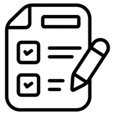 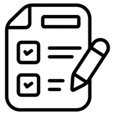 3